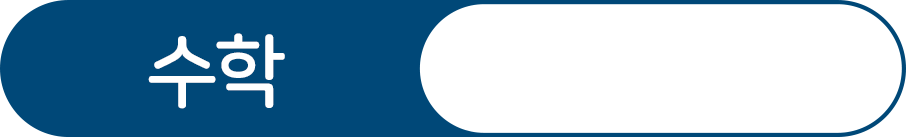 12~13쪽
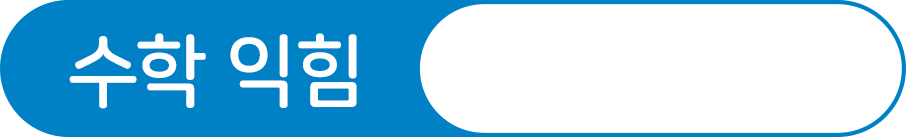 8~9쪽
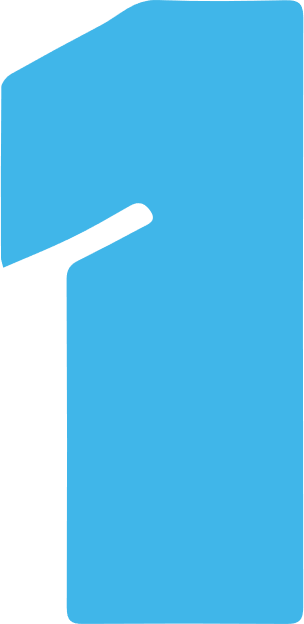 분수의 덧셈과 뺄셈
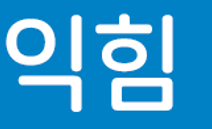 분수의 덧셈을
해 볼까요?(1)
차시 시작
도입
1
2
3
4
5
6
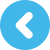 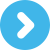 /
1
11
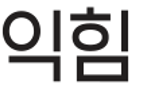 1
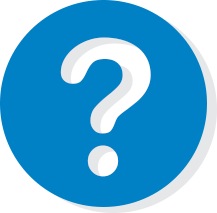 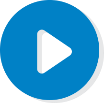 차시 시작
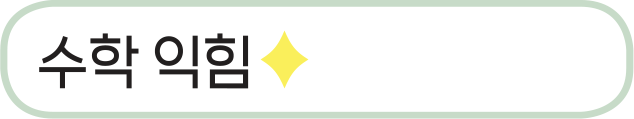 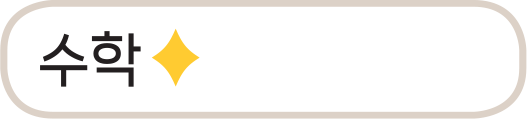 도입
1
2
3
4
5
6
8~9쪽
12~13쪽
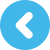 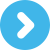 /
2
11
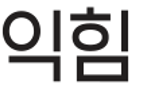 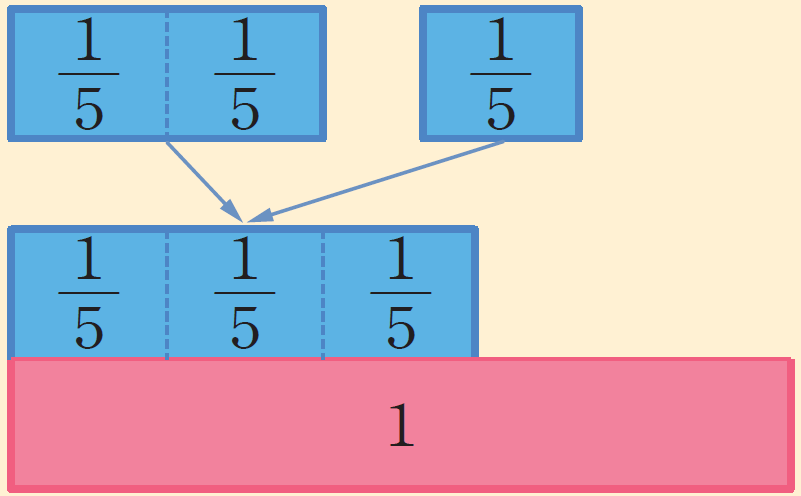 2
1
3
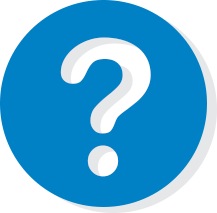 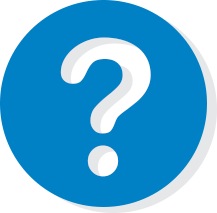 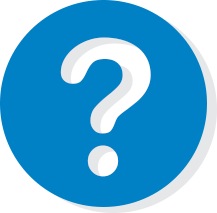 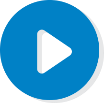 차시 시작
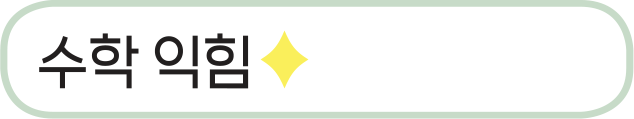 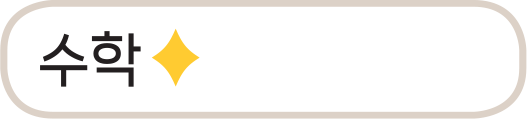 도입
1
2
3
4
5
6
8~9쪽
12~13쪽
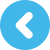 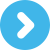 /
3
11
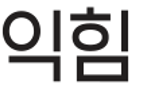 3
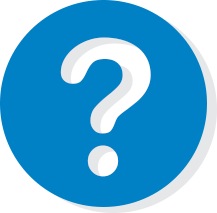 차시 시작
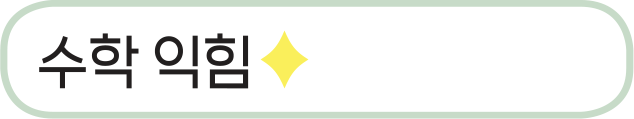 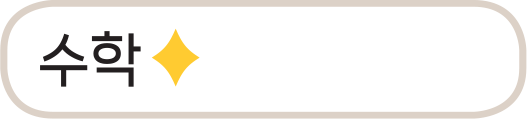 도입
1
2
3
4
5
6
8~9쪽
12~13쪽
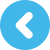 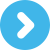 /
4
11
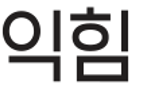 1
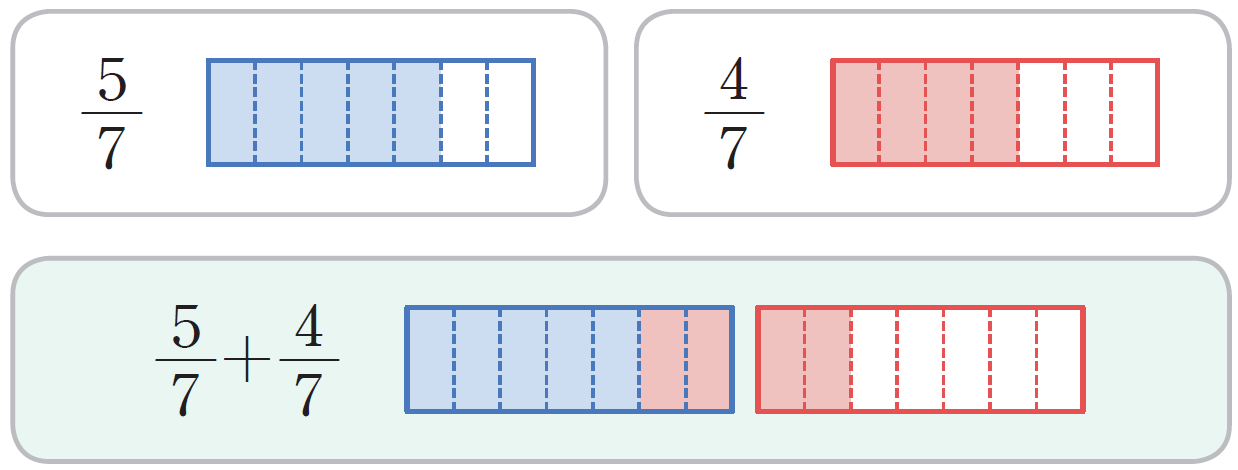 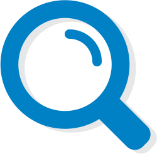 5
4
9
2
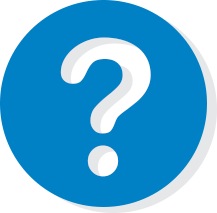 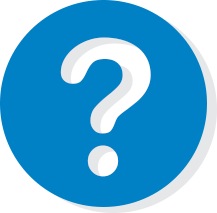 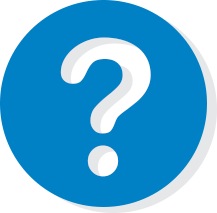 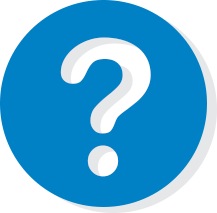 1
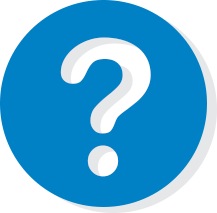 차시 시작
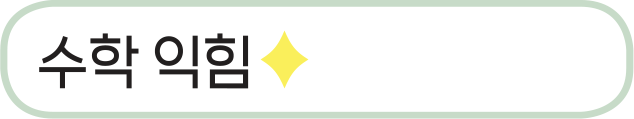 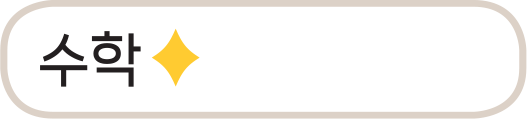 도입
1
2
3
4
5
6
8~9쪽
12~13쪽
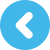 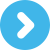 /
5
11
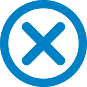 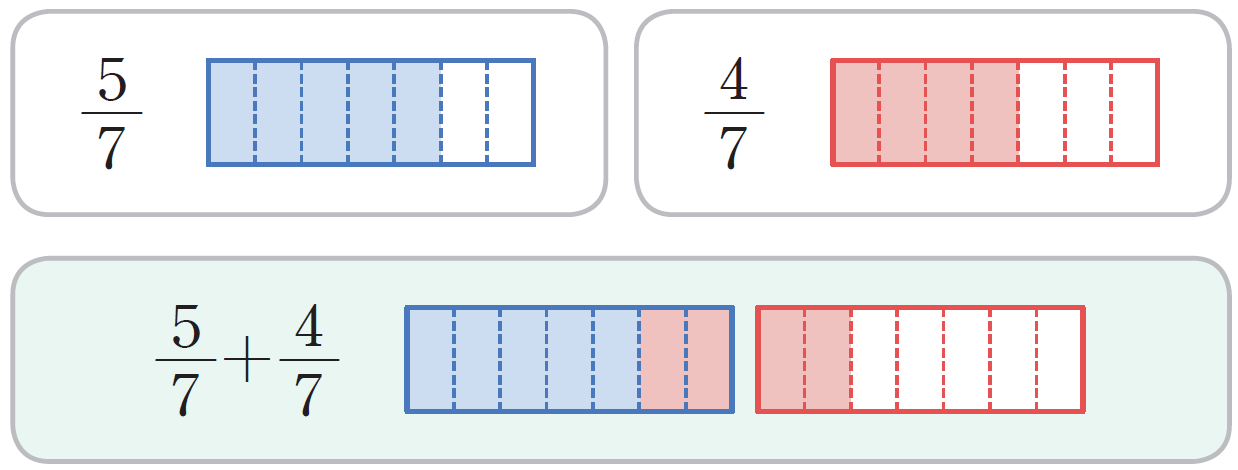 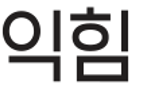 2
계산해 보세요.
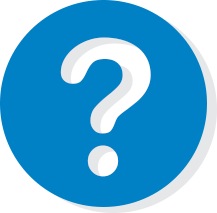 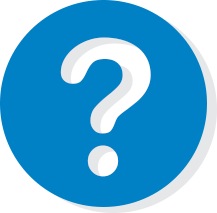 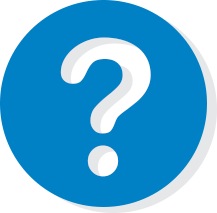 차시 시작
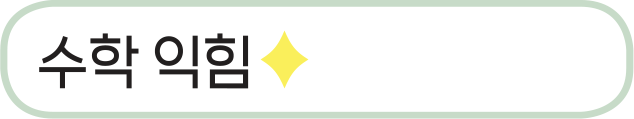 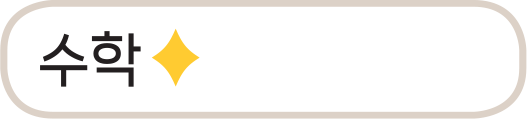 도입
1
2
3
4
5
6
8~9쪽
12~13쪽
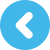 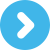 /
6
11
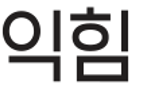 3
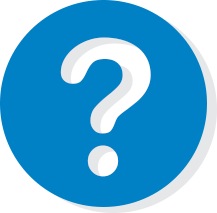 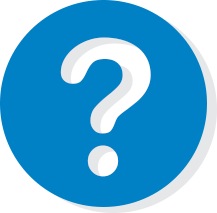 차시 시작
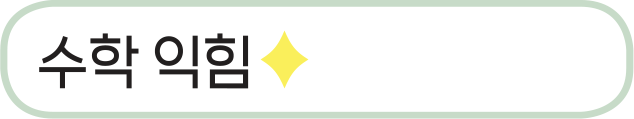 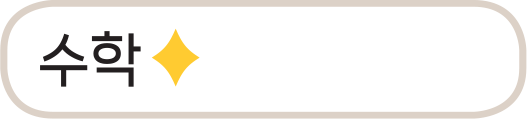 도입
1
2
3
4
5
6
8~9쪽
12~13쪽
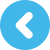 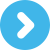 /
7
11
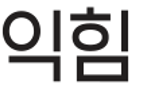 4
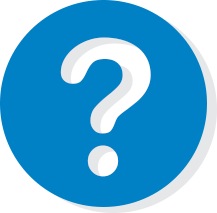 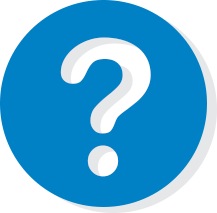 m
답
식
차시 시작
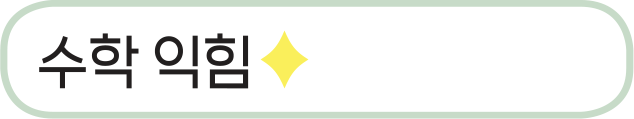 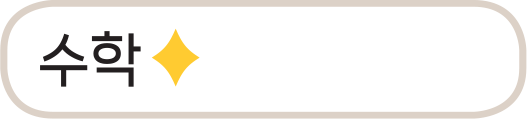 도입
1
2
3
4
5
6
8~9쪽
12~13쪽
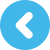 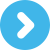 /
8
11
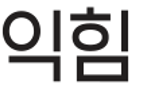 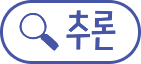 5
안에 들어갈 수 있는 수를 모두 구해 보세요.
(                             )
1, 2, 3, 4
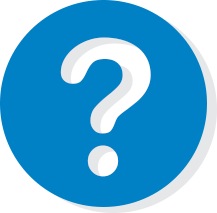 차시 시작
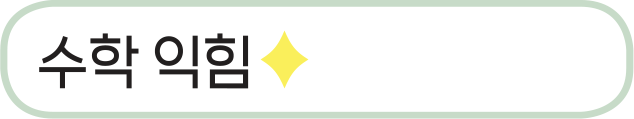 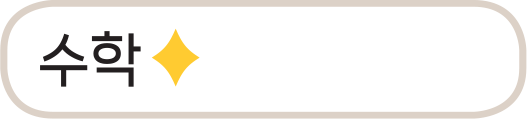 도입
1
2
3
4
5
6
8~9쪽
12~13쪽
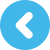 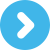 /
9
11
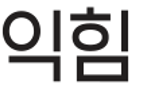 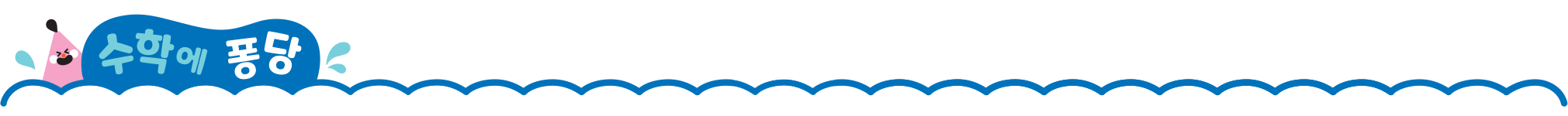 채원이의 풀이와 설명을 보고 잘못된 부분을 찾아 설명하고, 바르게 계산해 보세요.
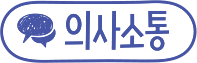 | 채원이의 풀이 |
| 채원이의 설명 |
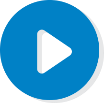 차시 시작
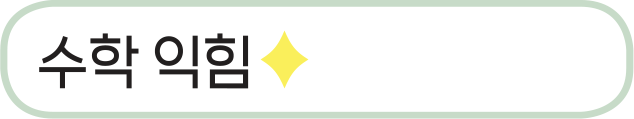 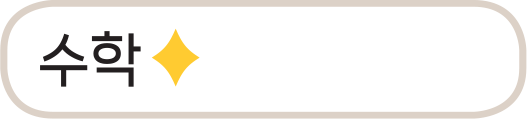 도입
1
2
3
4
5
6
8~9쪽
12~13쪽
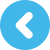 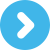 /
10
11
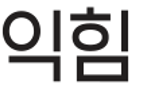 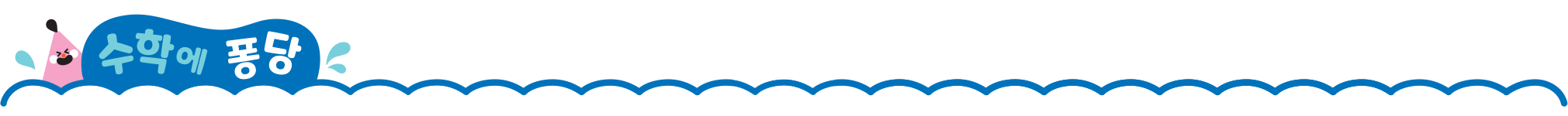 예
분모는 그대로 두고 분자끼리 더해야 하는데 
분모끼리도 더했습니다.
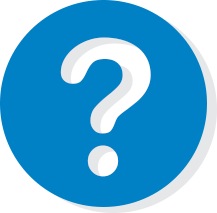 설명
예
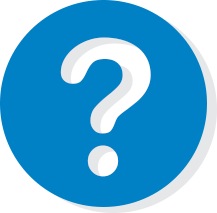 바르게 계산하기
차시 시작
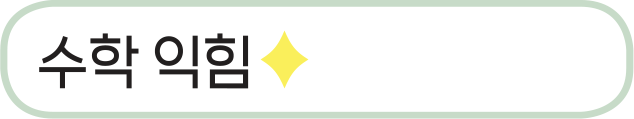 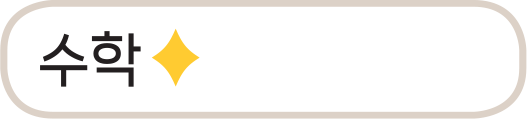 도입
1
2
3
4
5
6
8~9쪽
12~13쪽
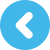 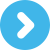 /
11
11